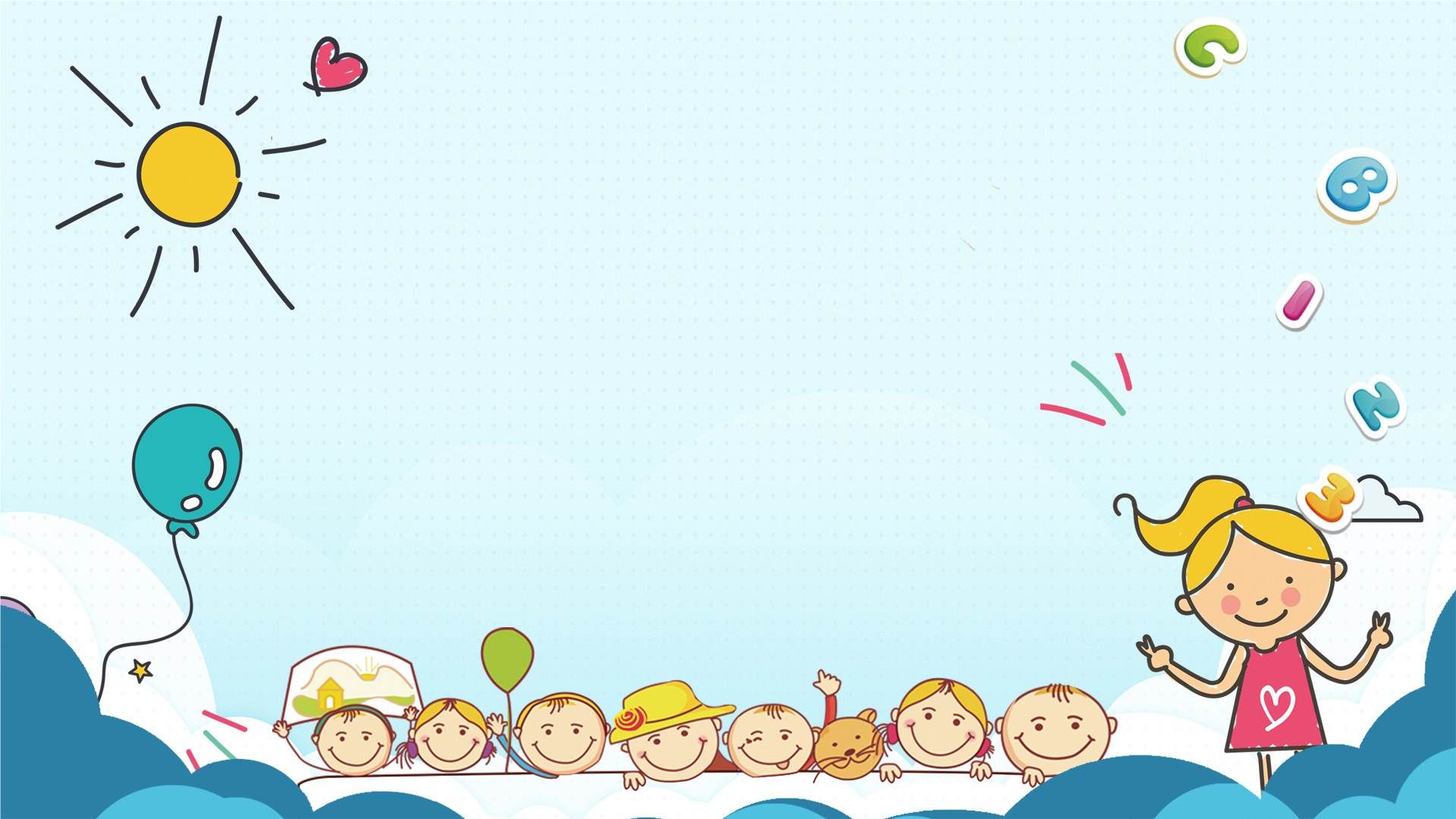 UBND QUẬN LONG BIÊNTRƯỜNG MẦM NON HOA SỮA
HOẠT ĐỘNG
KHÁM PHÁ KHOA HỌC

“SỰ KÌ DIỆU CỦA KHÔNG KHÍ”
LỚP D2
Giáo viên thực hiện: Lê Thị Vân Anh
Năm học 2022 - 2023
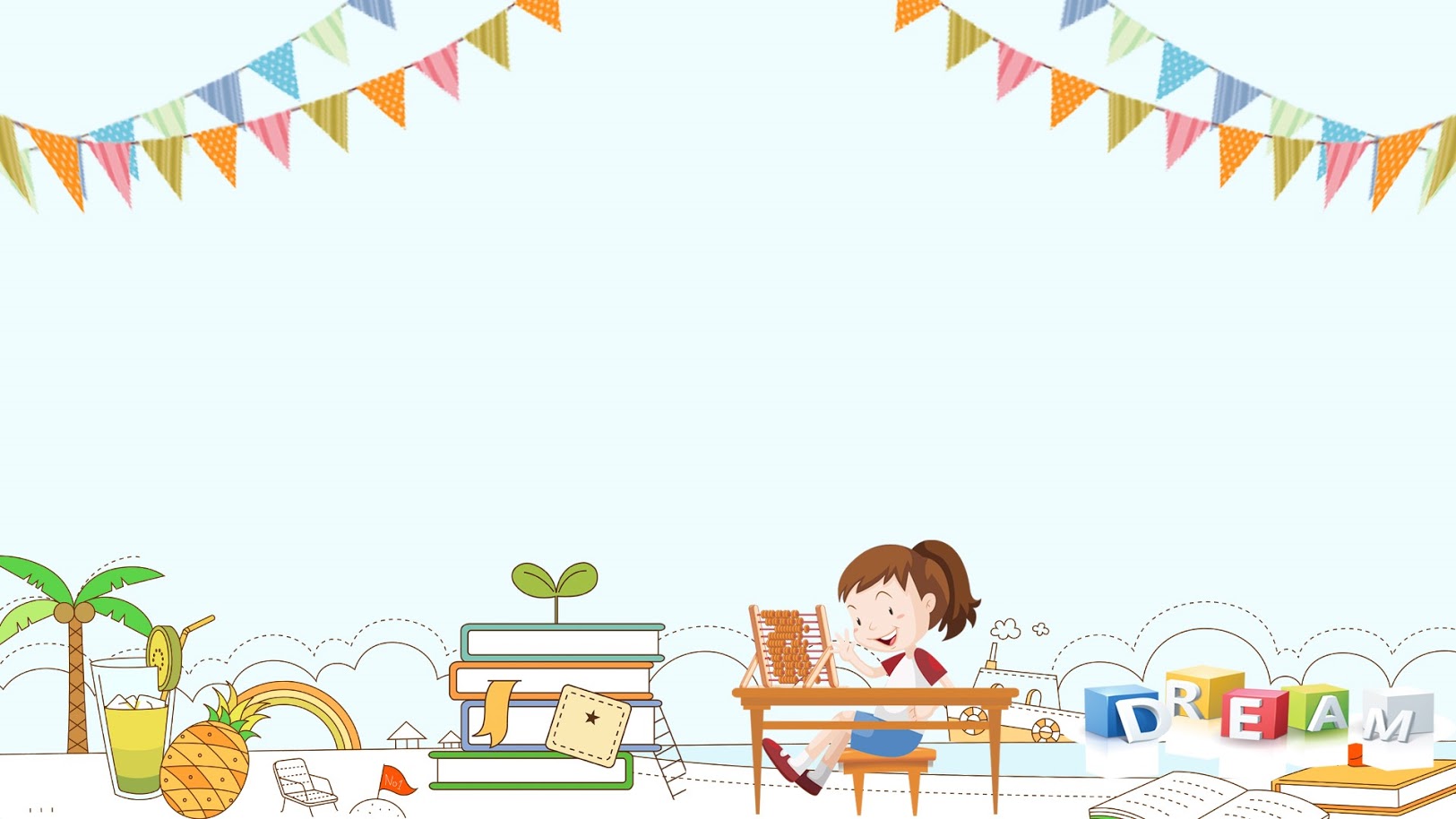 Hát:
Hát: “Cái mũi”
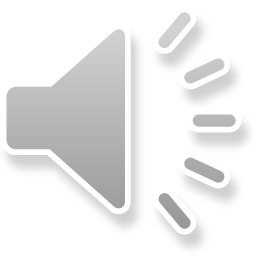 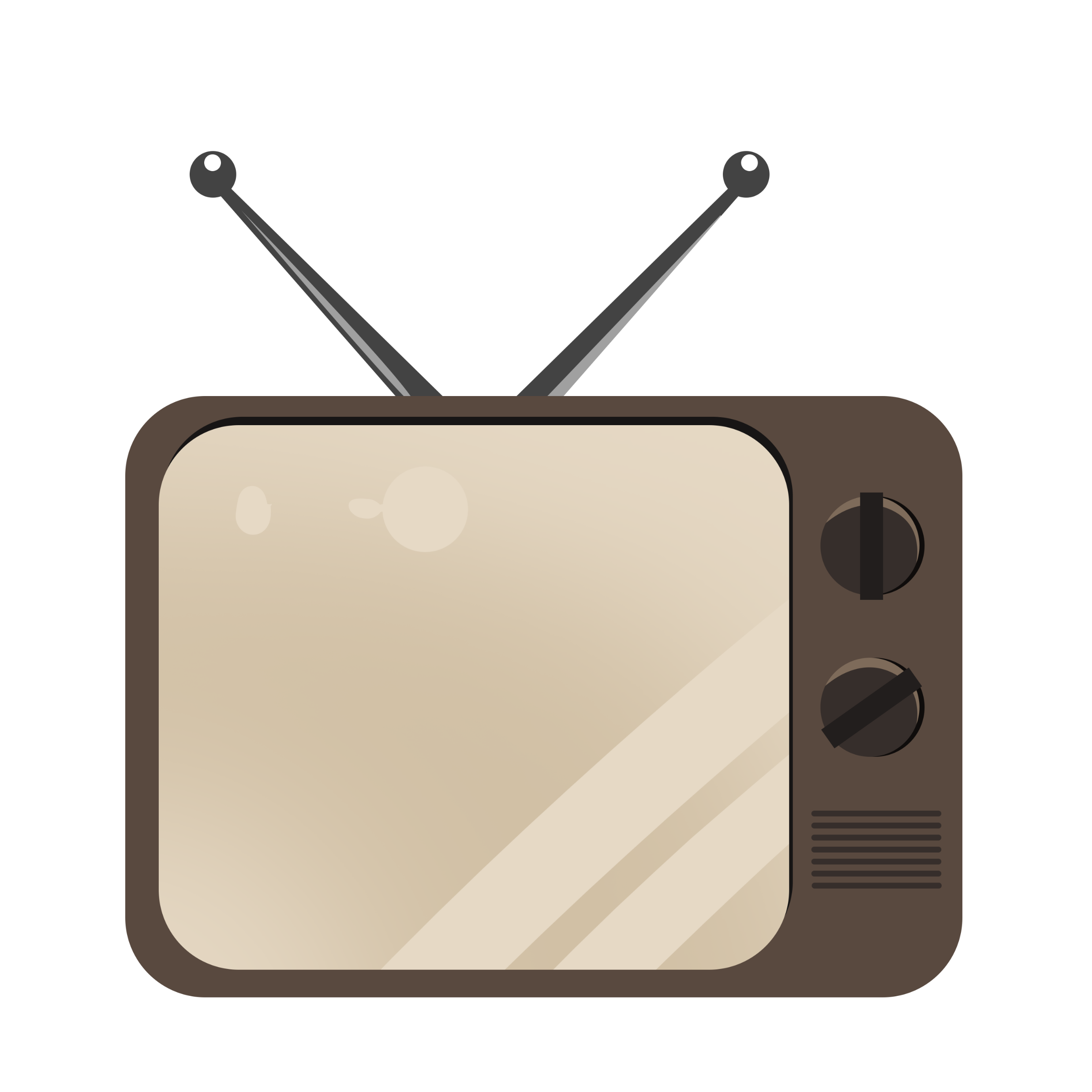 Hát: “Điều đó tùy thuộc hành động của bạn”
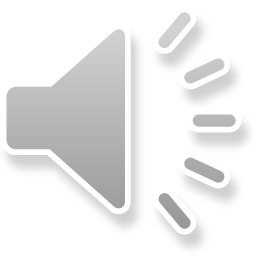 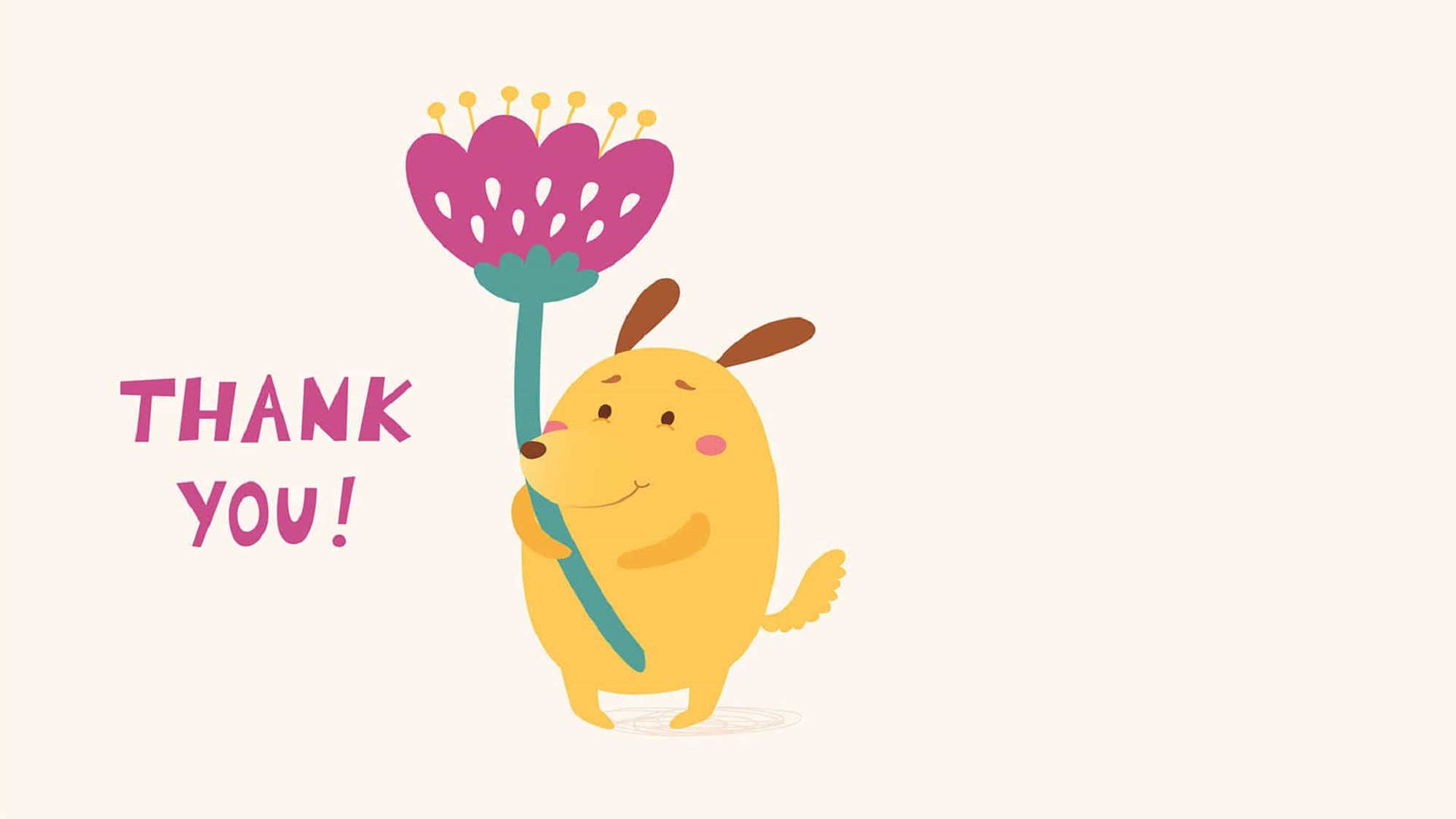